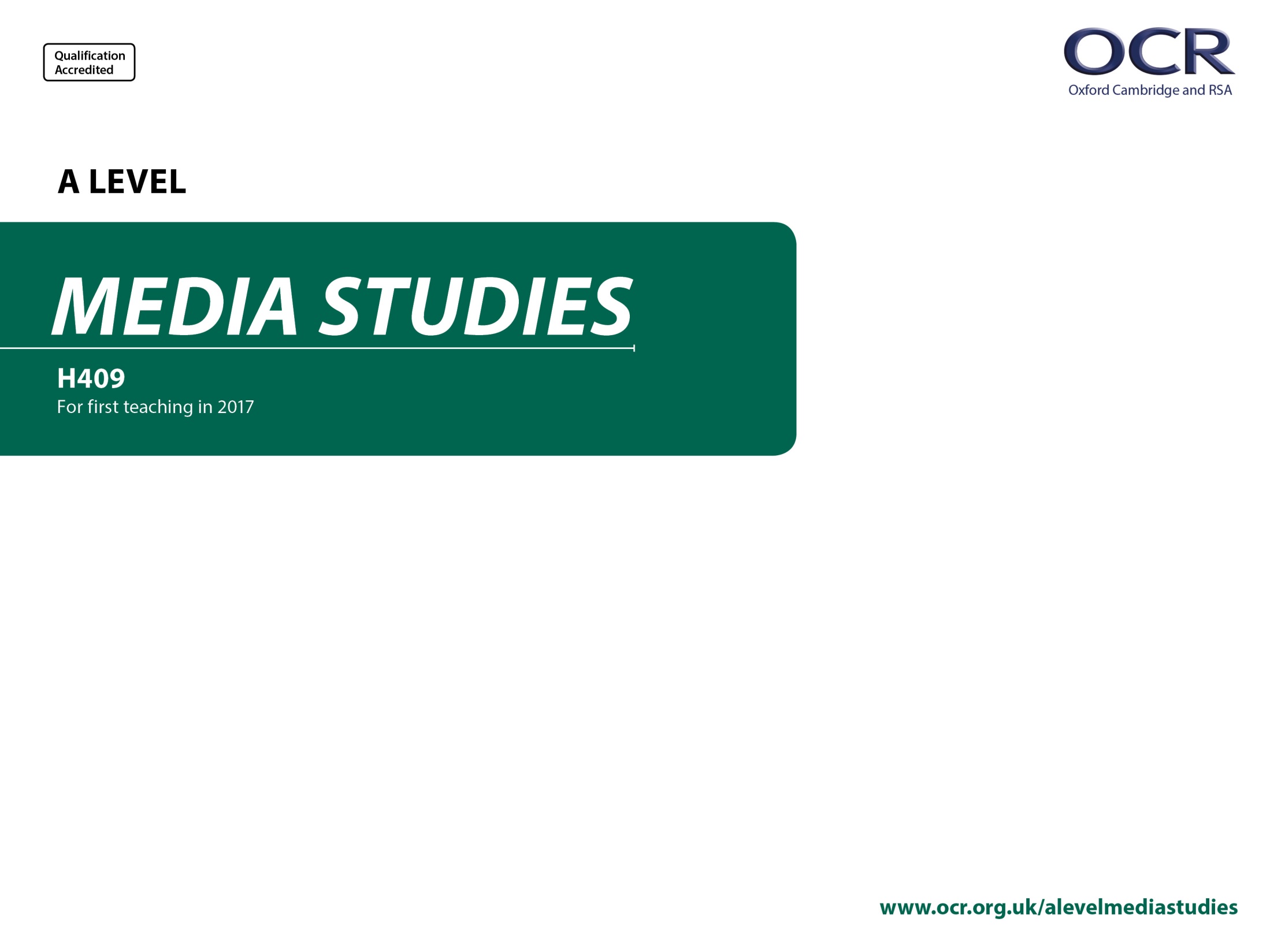 H409/02
Evolving Media
Annotated sample assessment materials
Guidance
This guide is designed to take you though the  A Level Media Studies H409/02 exam paper.  Its aim is to explain how candidates should approach each paper and how marks are awarded to the different questions.  

The orange text boxes offer further explanation on the questions on the exam 
paper. They offer guidance on the wording of questions and what candidates 
should do in response to them.

The green text boxes focus on the awarding of marks for each question.  They give 
further information on the percentage of each assessment objective attributed 
to each question. The percentage given is over the whole qualification.
This will always be a comparison of two primary sources requiring evaluation of the sources in their historical context [this is an example].
AO3 (5%)
Assessment Objectives
AO1 - knowledge and understanding of:
 the framework
 the influence of media contexts.
AO2 - apply the framework to:
analyse products
evaluate theories (not AS)
make judgements and reach conclusions.
Section A: Media Industries and Audiences
In this section there are two questions.

Only TWO out of the three media forms in this section will be assessed each series.

In the specimen paper Radio and Video Games are assessed.

Any of the non-theory subject content for media industries and audiences could be targeted in each question (spec pages 27-28).
Questions in this section are ALL focussed on AO1 (AO1.1 and AO1.2) – ‘knowledge and understanding’.

This section will not feature:
analysis questions; or 
theory questions.
Explain why popular music radio programmes struggle to gain recognition as Public Service Broadcasting. Refer to The BBC Radio 1 Breakfast Show to support your answer.
 
In your answer you must also:
Explain how political, cultural and economic contexts influence the status of popular music radio programming. 	[15]

Explain the impact of digitally convergent media platforms on video game production, distribution and consumption. Refer to Minecraft to support your answer.	[15]
This question asks students to show their K&U of radio in relation to PSB (AO1.1). 

Students also need to show K&U of contexts INFLUENCING radio programming (AO1.2)
AO1.1 (5%)
AO1.2 (2.5%)
AO1.1 (7.5%)
This question asks students to show their K&U of video games (AO1.1). 

For example, this question is specifically targeting subject content point 10 on page 27 of the spec:
“the impact of digitally convergent media platforms on media production, distribution and circulation, including individual producers “

It also allows responses to potentially touch on a number of elements of audience subject content.
As a rough guide:
10 mark questions equate to 15 minutes writing time
15 mark questions equate to 25 minutes writing time
30 mark questions equate to 50 minutes writing time
Section B: Long Form Television Drama
Question 3 will always be the synoptic question on the two papers.

This form of words will be indicated on synoptic questions.

Students who are synoptic (e.g. respond on more than just one area of study in their answer, e.g. representation, contexts, audiences) can access the full mark scheme.

A strong answer focussing only on representation would be capped halfway up the top level.
In question 3, you will be rewarded for drawing together knowledge and understanding from your full course of study, including different areas theoretical framework and media contexts.
You should have studied two long form television dramas: one from List A and one from List B
below.

Your answer should make reference to both long form television dramas you have studied: one
from List A and one from List B.
This question is always comparative and should focus on both long form dramas studied.
This question doesn’t specifically ask for theories (analysis or knowledge of) . However, as shown in the indicative content in the mark scheme students can bring relevant theory to their answers. This will be credited as long as it is a correct, relevant and logical use in relation to the set question.
* indicates an extended response question.
This question can draw on any area of the theoretical framework as TV is an in-depth study – though the analysis part of the question is always likely to be based on media language or representation.
3*	Why do long form television dramas from different countries offer different representations?
In your answer you must:
consider the contexts in which long form television dramas are produced and consumed
explain how media contexts may have influenced representations in the set episodes of the two long form television dramas you have studied
make judgements and reach conclusions about the reasons for the differences in representation between the two episodes. 	[30]
Bullet points are used to provide clarity to students so they know exactly what detail they need to include in their answers.
AO1.2 (K&U of contexts) (5%)

AO2.1 (analysis) (5%)

AO2.3 (judgements) (5%)
Section B: Long Form Television Drama
Evaluate the relevance of Todorov’s theory of narratology to long form television drama.	[10]
AO2.2 (5%)
This question will always focus on the ‘evaluation’ of theory in relation to Long Form Television Drama (AO2.2).

Note, this is not an analysis question. 

Students should evaluate the relevance of the stated theory in relation to the question using exemplification from  studied Long Form Television Drama where necessary.

Remember 10 marks equates to around 15 minutes writing time.